Защита отчетов по практике. МАГИСТРАТУРА   30.04.2022г.
Отчетные документы по итогам прохождения практики (учебная, производственная)необходимо направить после защиты в электронном виде 30.04.2022г. 
  Образцы отчетных документов (по 2 видам) на сайте: 
Страницы - Документы по практике (формы) (fa.ru)
!
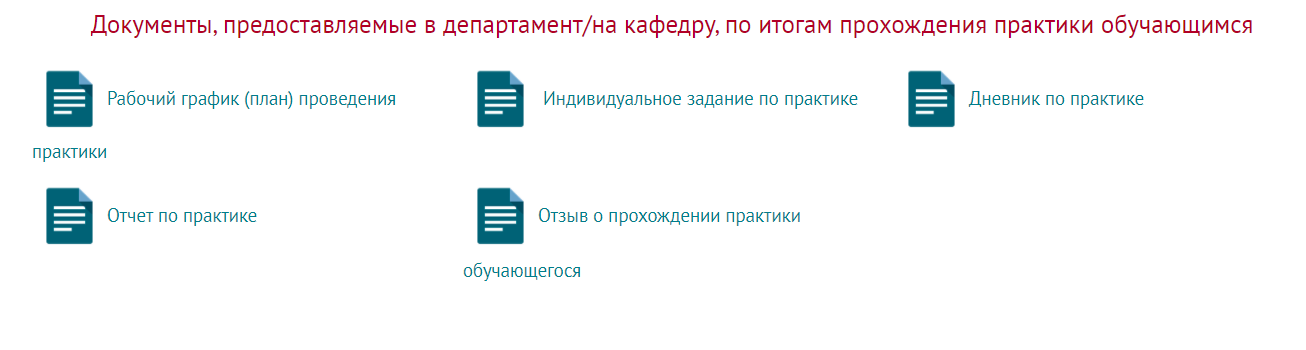 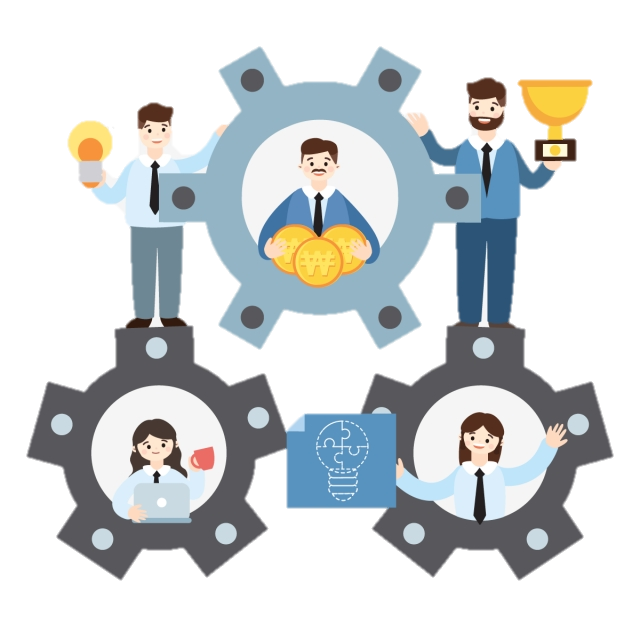 Отчетные документы
По результатам прохождения каждого вида практики составить отчет по практике (в соответствии с программой практики и индивидуальным заданием) 
За 3 рабочих дня (27.04.2022) до окончания практики по электронной почте направить проект отчета по практике руководителю практики от департамента для проверки
Подписать отчетные документы (дневник практики, отзыв, отчет) у руководителя практики от организации и заверить печатью
Явиться в департамент на защиту отчета в установленные сроки – 30.04.2022
Направить 30.04.2022 г. на почту ankorableva@fa.ru Кораблевой А.Н. 2 комплекта  документов (по учебной и производственной практике с подписями и печатями)  по итогам прохождения практики
!
Важно знать
1
Титульный лист
2
Отзыв руководителя 
практики от организации
4
3
Индивидуальное
 задание
Рабочий график
 (план)
Порядок расположения документов в отчете по практике
5
Дневник практики
6
Основная (текстовая) часть 
отчета по практике с приложениями
ответственный за организацию и проведение практикиот департамента